ΑΞΙΟΛΟΓΗΣΗ ΜΙΑΣ ΔΗΜΟΣΚΟΠΗΣΗΣ
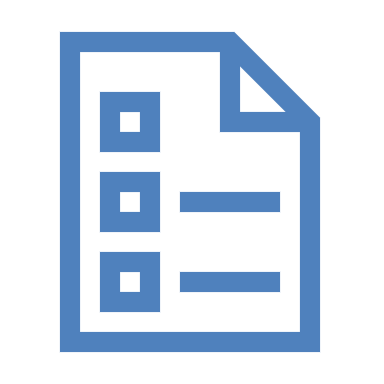 Ποιος έκανε την έρευνα;
Ένας αντικειμενικός ανεξάρτητος οργανισμός;
Μια εταιρεία;
Μια ερευνητική ομάδα;
Ένα κόμμα;
Το επιτελείο ενός υποψήφιου;
[Speaker Notes: Μην εμπιστεύεστε οτιδήποτε π.χ. μια διαφημιστική εταιρεία συνδεδεμένη με έναν υποψήφιο ή ένα κόμμα.]
Ποιος ήταν ο σκοπός της έρευνας;
Έγινε για την παρουσίαση στη κοινή γνώμη των μεγεθών;
Είναι ενταγμένη σε μια σειρά συγκριτικών ερευνών; 
Έγινε για να διαμορφώσει την πολιτική του κάποιο κόμμα ή ένας υποψήφιος;
Ποιος είναι ο πληθυσμός αναφοράς της έρευνας;
Η χώρα; 
Κάποια εκλογική περιφέρεια;
Οι άνδρες; 
Οι νέοι; 
Οι πολίτες υψηλού μορφωτικού επιπέδου;
Πως έγινε η επιλογήόσων συμμετείχαν;
Τυχαίο δείγμα με χρήση πιθανοθεωρητικής διαδικασίας;

Είναι αντιπροσωπευτικό;

Το ότι ένα δείγμα είναι τυχαία κατανεμημένο ως προς το φύλο, την αστικότητα, την ηλικία δεν αποδεικνύει ότι αντιπροσωπεύει τον πληθυσμό αναφοράς. 

Επίσης, ένα δείγμα μεγέθους 2000 δεν είναι καλύτερο από ένα δείγμα μεγέθους 1000 επειδή είναι διπλάσιο.
Τυχαία ή Μη Τυχαία?
Τα αποτελέσματα αναφέρονται στο σύνολο του πληθυσμού ή έχουν γίνει σταθμίσεις;
Προσοχή στον όρο ΑΝΤΙΠΡΟΣΩΠΕΥΤΙΚΟ ΤΟΥ ΠΛΗΘΥΣΜΟΥ
Ως προς ποιό/ά χαρακτηριστικά;

Αν δηλαδή μια πανελλαδική έρευνα αντιπροσωπεύει το σύνολο των πολιτών ως προς τα ποσοστά των κομμάτων, δεν σημαίνει ότι οι νέοι ηλικίας 18-25 που συμμετείχαν στην έρευνα αντιπροσωπεύουν το σύνολο των νέων ηλικίας 18-25 ετών. 

Ή ότι όσοι δήλωσαν ότι ψήφισαν ΣΥΡΙΖΑ στις προηγούμενες εκλογές αντιπροσωπεύουν το σύνολο των ψηφοφόρων του ΣΥΡΙΖΑ των προηγούμενων εκλογών.
[Speaker Notes: Είναι πολύ συνηθισμένο να παρουσιάζονται αποτελέσματα κατά φύλο, κατά ηλικία, κατά κόμμα, κατά μορφωτικό επίπεδο.]
Τα αποτελέσματα αναφέρονται στο σύνολο του πληθυσμού ή έχουν γίνει σταθμίσεις;
Για να συμβαίνει αυτό πρέπει το συνολικό δείγμα να έχει σχηματιστεί σαν άθροισμα ανεξάρτητων αντιπροσωπευτικών δειγμάτων κάθε συνδυασμού επιμέρους κομματιών του δείγματος. Δηλαδή, να έχει επιλεγεί αντιπροσωπευτικό πανελλαδικό δείγμα των γυναικών, ηλικίας 18-25 ετών, ψηφοφόρων του ΣΥΝ, κατοίκων αγροτικών περιοχών, υψηλού μορφωτικού επιπέδου και αυτό να έχει συμβεί για κάθε συνδυασμό του φύλου, της ηλικίας, του κόμματος, της αστικότητας, του μορφωτικού επιπέδου. 

Δεδομένου ότι υπάρχουν 2 φύλα, 6 ηλικιακές ομάδες, 8 στάσεις στις προηγούμενες εκλογές, 3 κατηγορίες αστικότητας, 5 μορφωτικές ομάδες αυτό σημαίνει 2Χ6Χ8Χ3Χ5= 1 440 συνδυασμοί που ο καθένας πρέπει να αντιπροσωπεύεται για να έχουμε ένα δείγμα αντιπροσωπευτικό για κάθε μια από τις παραπάνω μεταβλητές.
[Speaker Notes: Άρα αντιπροσωπευτικό ως προς μια μεταβλητή π.χ. ποσοστά κομμάτων
Συνήθως οι σταθμίσεις που γίνονται παράγουν δειγματοληπτικά λάθη που κάνουν εντελώς ασαφή τα αποτελέσματα.]
Πότε έγινε ή έρευνα;
Πρόκειται για παλιά έρευνα;

Έρευνα που έγινε υπό την επίδραση κάποιου ιδιαίτερου γεγονότος;
Πως έγινε η έρευνα;
Έρευνες με προσωπικές συνεντεύξεις είναι πιο αξιόπιστες από ότι οι τηλεφωνικές και οι ταχυδρομικές.

Αυτό προϋποθέτει ότι οι συνεντευκτές είναι εκπαιδευμένοι, η διαδικασία συγκέντρωσης των δεδομένων ελέγχεται, τα δεδομένα έχουν καθαριστεί από λάθη και παραλείψεις.

Στις έρευνες με προσωπική συνέντευξη συμμετέχει μεγαλύτερο μέρος του δείγματος, υπάρχει η δυνατότητα καταγραφής χαρακτηριστικών στην περίπτωση άρνησης συμμετοχής.
Πως έγινε η έρευνα;
Ο συνεντευκτής μπορεί να επαναδιατυπώσει μια ερώτηση και να διευκρινίσει ασαφή στοιχεία, να αλλάξει τη σειρά των ερωτήσεων ώστε να πάρει απαντήσεις, να ελέγξει αν ο ερωτώμενος ανήκει στον πληθυσμό αναφοράς.

Οι τηλεφωνικές έρευνες κοστίζουν λιγότερο, γίνονται πιο γρήγορα, δεν προκαλούν κινδύνους στους συνεντευκτές, κάνουν ευκολότερη την μηχανογράφηση των δεδομένων.
Ποιο είναι το δειγματοληπτικό λάθος;
Πρέπει να αναφέρεται το δειγματοληπτικό λάθος.

Ένα ποσοστό που προκύπτει από μια δειγματοληπτική μέθοδο σημαίνει ότι το πραγματικό ποσοστό στον πληθυσμό κυμαίνεται ανάμεσα σε κάποια όρια. 

Ποσοστό 40% σε δείγμα μεγέθους 1 600 πολιτών σημαίνει ότι στον πληθυσμό το ποσοστό κυμαίνεται από 37,5% μέχρι 42,5% και μάλιστα με 95% πιθανότητα. Δηλαδή υπάρχει 2,5% πιθανότητα να είναι μικρότερο από 37,5% και 2,5% να είναι μεγαλύτερο του 42,5%.
Δειγματοληπτικό σφάλμα
Έστω ότι, έχουμε τυχαία δειγματοληψία ο υπολογισμός του σφάλματος γίνεται με τον ακόλουθο τύπο

Σφάλμα= √[p(1-p)/n]
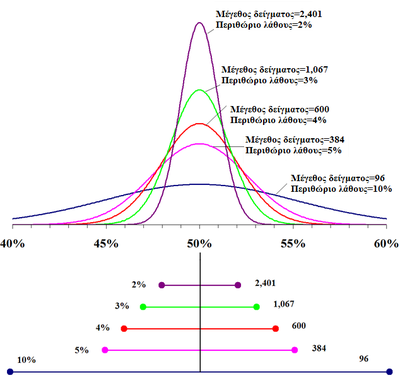 Ποιο είναι το ποσοστό των πολιτών που αρνήθηκαν να απαντήσουν;
Μέχρι τώρα στην Ελλάδα γνωρίζουμε ότι σε κάθε έρευνα με ερωτηματολόγιο και προσωπικές συνεντεύξεις το ποσοστό αυτό είναι περίπου 100%. Δηλαδή για κάθε συμπληρωμένο ερωτηματολόγιο έχει προσεγγιστεί ένας ακόμη πολίτης ο οποίος αρνήθηκε να απαντήσει.

Η προσέγγιση που συνήθως χρησιμοποιείται είναι να αναφέρονται τα αποτελέσματα στο μέρος του δείγματος που συμμετείχε στην έρευνα με την παραδοχή ότι όσοι αρνούνται να απαντήσουν συμπεριφέρονται όπως και αυτοί που συμμετείχαν. 

Η παραδοχή αυτή όμως πρέπει να έχει ελεγχθεί συνήθως με την περιγραφή των δημογραφικών χαρακτηριστικών και τους λόγους που επικαλούνται όσοι αρνούνται να συμμετέχουν.
Ποιο είναι το ποσοστό των πολιτών που αρνήθηκαν να απαντήσουν;
Στην Αθήνα το ποσοστό άρνησης είναι πολύ μεγαλύτερο (για να συμπληρωθεί 1 ερωτηματολόγιο προσεγγίζονται 11 πολίτες) και το profile όσων απαντούν είναι διαφορετικό από το profile όσων αρνούνται να απαντήσουν.

Σε κάθε εκλογική αναμέτρηση υπάρχει σχεδόν 10% πολιτών που απέχουν για διάφορους λόγους. Το ποσοστό αυτό συνήθως δεν εμφανίζεται στα αποτελέσματα των ερευνών. 

Πιθανόν οι πολίτες αυτοί κατά πλειοψηφία δηλώνουν ότι θα απέχουν και στις εκλογές αυτές και εξαιρούνται από την παρουσίαση των αποτελεσμάτων.
Τι ερωτήσεις έχουν γίνει;
Ακριβής διατύπωση των ερωτήσεων.

Το σύνολο των ερωτήσεων δεν επιλέγεται τυχαία αλλά είναι ένα εργαλείο καταγραφής και ανάλυσης της εκλογικής συμπεριφοράς 

Προσοχή σε ερωτήσεις όπως: «Τι γνώμη έχετε για την κυβέρνηση που προκάλεσε ανεργία, άνοδο των τιμών και ευθύνεται για το τάδε ή το δείνα» ή «Τι γνώμη έχετε για τον τάδε ή δείνα συνεπή, ωραίο, ενημερωμένο»  καθοδηγούν το αποτέλεσμα.
Παρατηρώντας τι κρύβεται πίσω από τις ερωτήσεις!
«Ποιο κόμμα θα ψηφίσετε αν γίνουν εκλογές την επόμενη Κυριακή;»

Αν δεν απαντήσουν οι ερωτώμενοι τότε ακολουθεί η ερώτηση

«Ποιο κόμμα είναι πιο πιθανό να ψηφίσετε» 

Αν δεν απαντήσουν οι ερωτώμενοι και σε αυτοί την ερώτηση τότε ακολουθούν οι δυο ερωτήσεις της επόμενης διαφάνειας.
Παρατηρώντας τι κρύβεται πίσω από τις ερωτήσεις!
«Ανεξάρτητα ποιο κόμμα πρόκειται να ψηφίσετε, ποιο κόμμα νομίζετε ότι θα κερδίσει τις εκλογές»; (Παράσταση νίκης)

«Από τους δύο -πρωθυπουργό και αρχηγό της αξιωματικής αντιπολίτευσης- ποιος νομίζετε ότι είναι ο καταλληλότερος πρωθυπουργός»  (καταλληλότερος πρωθυπουργός)
[Speaker Notes: Βοηθά στο να αναλυθούν οι απαντήσεις των αναποφάσιστων σε ένα δικομματικό περιβάλλον.]
Ποια είναι η σειρά των ερωτήσεων;
Πρέπει επίσης, να αποφεύγεται η καθοδήγηση των πολιτών της αναφοράς προηγούμενων ερωτήσεων που εμπεριέχουν απαντήσεις σε επόμενες.
Τι άλλες έρευνες έχουν γίνει;
Υπάρχουν αποκλίσεις στα ποσοστά συγκριτικά με τις προηγούμενες έρευνες και γιατί;

Διαφέρουν τα ποσοστά από εβδομάδα σε εβδομάδα;

Πως ερμηνεύονται αυτές οι διαφοροποιήσεις;
Απόλυτα ακριβή αποτελέσματα;
Πρέπει να γίνει απογραφική έρευνα για να διαπιστωθεί η ακρίβεια των αποτελεσμάτων μιας δημοσκόπησης.
Πηγή:
Σε ελεύθερη απόδοση από το Δρ. Θεόδωρο Χατζηπαντελή του άρθρου των Sheldon R Gawiser & G . Evans Witt στο The practice of Social Research (επιμ. Earl Babbie, σελ. 29-34).